Utilizzo del Nepafenac nella prevenzione dell’edema maculare dopo chirurgia del segmento anteriore e posteriore
Milazzo 25 Settembre 2015


Dott. Sandro Vergani
Casa di Cura “Igea”- Milano

Dott. Stefano Maio
P.O. “G. Fogliani”- Milazzo
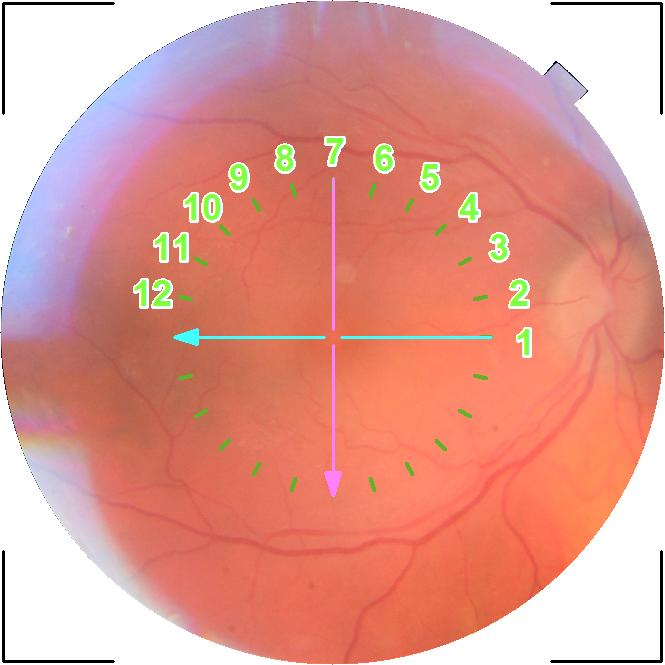 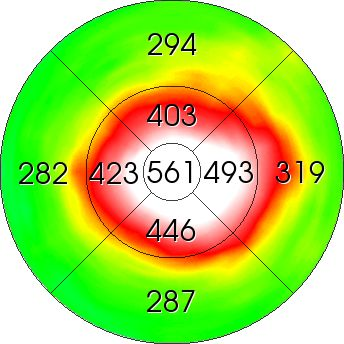 A.J.O. October 2008 Volume 146, Issue 4; Pages 483-485




Are Topical NSAIDs Needed for Routine Cataract Surgery?



Alisa Kim, Walter J.Stark
Am J Ophthalmol 2008 Oct;146 (4):554-560




A Randomized, masked comparison of topical ketorolac 0.4% plus steroid vs steroid alone in low-risk cataract surgery patients.




 Wittpenn JR et Collaborators
 Acular LS for Cystoid Macular Edema (ACME) Study Group
Gruppo 1              278 pz.    Steroide topico   4 volte/die


 Gruppo 2              268 pz. Steroide + FANS  4 volte/die
Persistenza di edema maculare


 Gruppo 1             6 pz. su 278

 Gruppo 2             0 pz. su 268
Casa di Cura “Igea” – Milano

3000 chirurgie di estrazione di cataratta 
per  anno (5 chirurghi)

    250 chirurgie vitroretiniche
               per anno (2 chirurghi)
Casa di Cura “Igea” – Milano
Ketoralac
 Diclofenac
 Nepafenac        Cox 1      Sintesi PG 
 Bromfenac        Cox 2
 Indometacina
 Pranoprofen
Terapia con FANS perioperatoria

 Pre-chirurgica
 Post-chirurgica
 Posologia: 2-3-4 volte/die per   15/30 giorni
DEC11,2012   A.A.O.
  Prophylactic topical NSAIDs not recommended after routine cataract surgery
Lisa B, Arbisser, MD



 Gruppo 1: pz. senza fattori di rischio
 Gruppo 2: pz a rischio di edema post- chirurgia cataratta diabete,malattie retiniche, uveiti, ecc.)
Senectus ipsa est morbus
P. Terenzio Afro
a.IV, sc.1 Phormio (160 A.C.)
The Journals of Gerontology Series A: Biological Sciences and medical Sciences  (2006) 61 (10):1051-1052.
The Five Cardinal Signs of Inflammation: Calor, Dolor, Rubor,Tumor…and Penuria (Apologies to Aulus Cornelius Celsus, De medicina, c. A.D. 25)





Russel P. Tracy
Medscape Medical News


 Topical NSAIDs Show No Visual Benefit After Cataract Surgery

Pam Harrison
July 10, 2015
Cosa fare?

Molto complesso costruire gruppi precisi di pz. a rischio post-chirurgico 0.
Tutelare i nostri pz. e noi stessi con la terapia ad oggi risultata più efficace.
Essere il meno aggressivi possibili, quindi farmaci a ridotta posologia e a ridotta tossicità.
Perché Nepafenac/Nevanac negli edemi maculari nella chirurgia della cataratta o nella chirurgia vitroretinica?
Nevanac 1 mg/ml          3mg/ml
Da 3 instillazioni a
             1 instillazione/die
Nevanac 3 mg è un farmaco costruito per essere instillato 1 sola volta al giorno come i derivati della prostaglandina e contemporaneamente essere il minor tossico possibile sulla superficie oculare
E’ una sospensione che contiene  delle particelle di dimensioni inferiori del 40 % a  Nevanac 1 mg/ml

 E’ associata alla Gomma di Guar che serve a veicolare il farmaco e a preservare la superficie dell’occhio
Conclusioni
Avere a disposizione un chirurgo come il Primario di Milazzo

 Avere spirito critico verso i messaggi scientifici che ci vengono continuamente inviati per mantenere una libertà di pensiero e di decisione nelle nostre scelte terapeutiche